Задание  7 Производная и первообразная
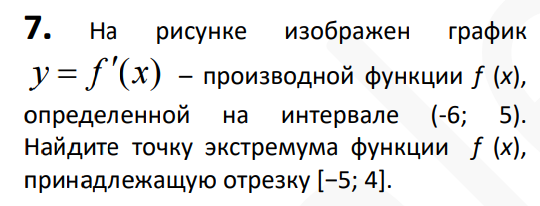 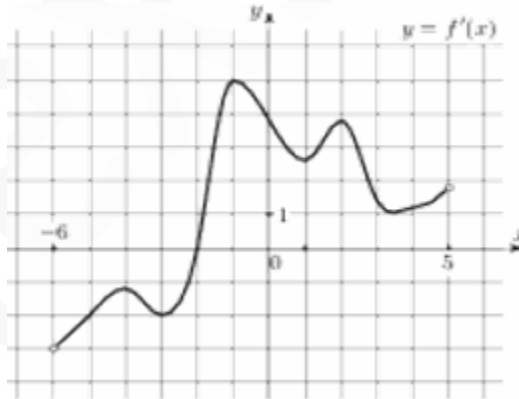 1
Ответ: -2
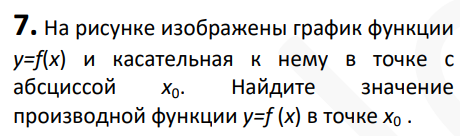 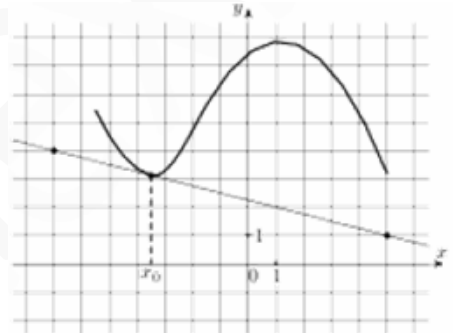 f ’(x) = tg 
- тупой угол
tg  < 0
2
Ответ: -0,25
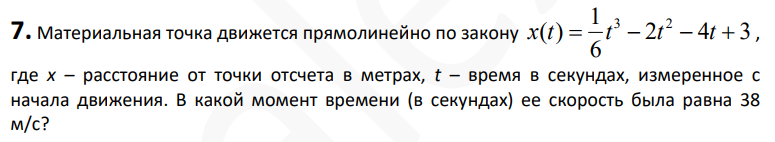 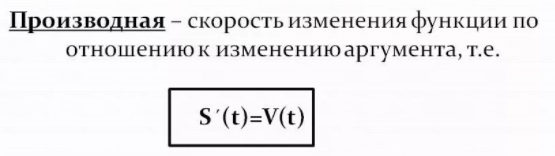 x’(t) =  (t) = 0, 5 t2  - 4t  - 4 
0, 5 t2  - 4t  - 4 = 38
0, 5 t2  - 4t  - 42 = 0
3
Ответ: 14
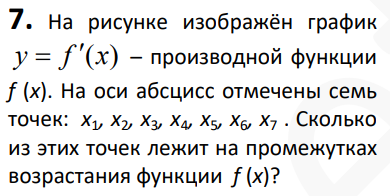 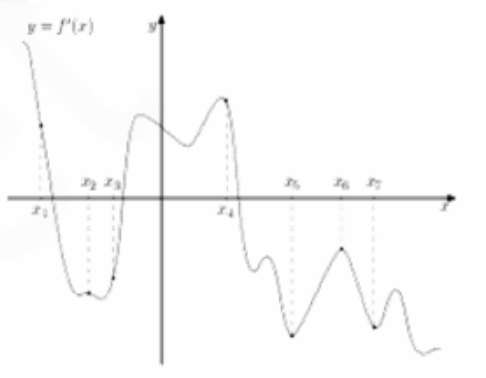 4
Ответ: 2
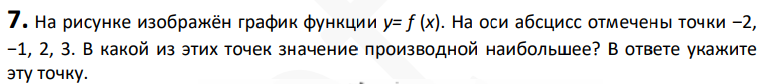 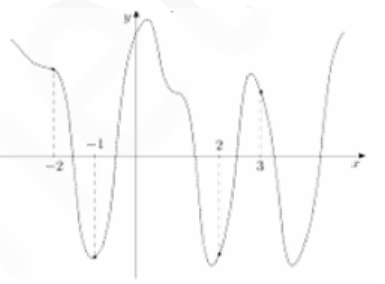 5
Ответ: 2
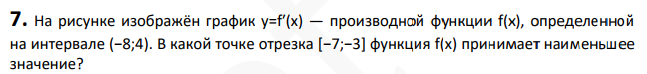 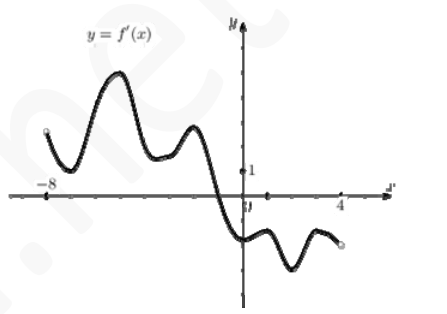 6
Ответ: -7
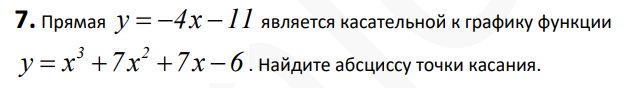 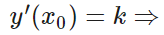 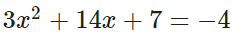 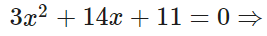 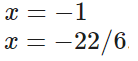 7
Ответ: -1
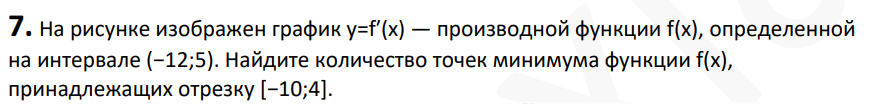 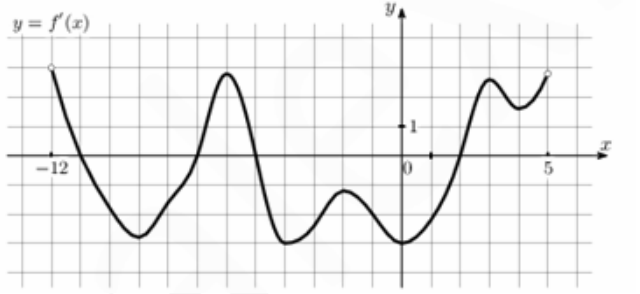 X min
X min
8
Ответ: 2
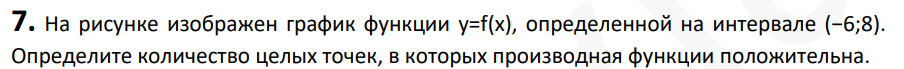 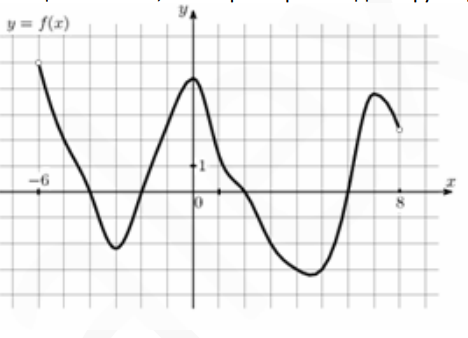 9
Ответ: 4
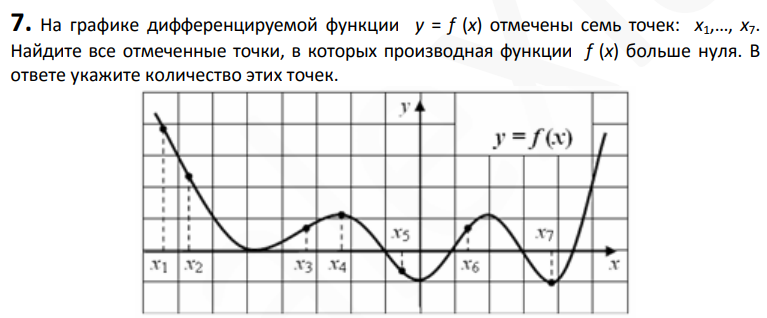 9
Ответ: 2
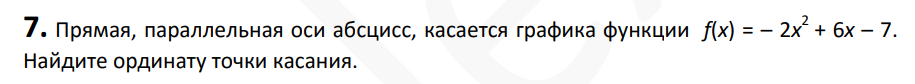 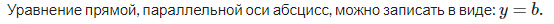 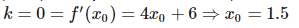 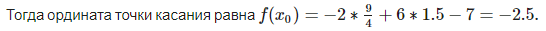 10
Ответ: -2,5
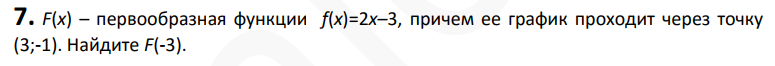 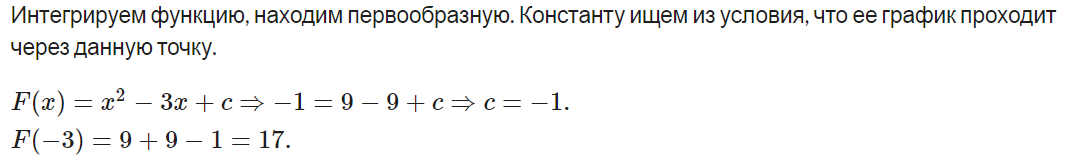 11
Ответ: 17
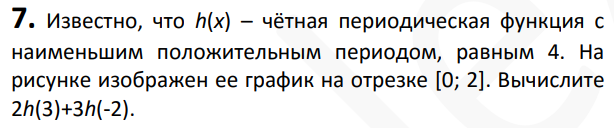 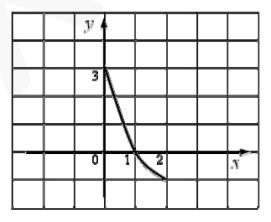 12
Ответ: -3
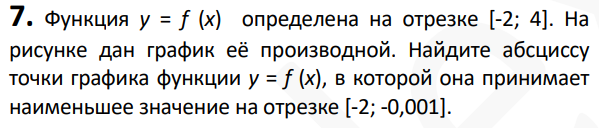 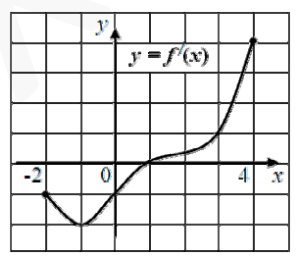 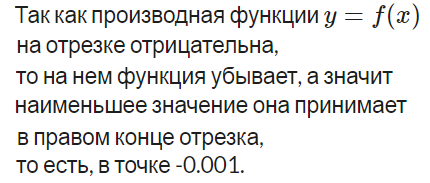 13
Ответ: -0,001
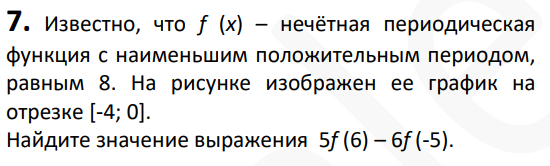 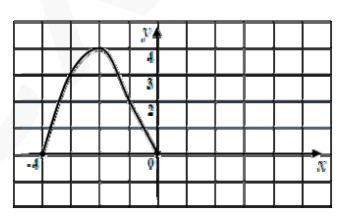 14
Ответ: 38
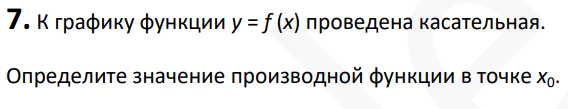 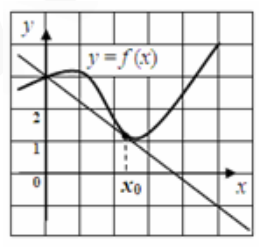 f ’(x) = tg 
- тупой угол
tg  < 0
15
Ответ: -0,8
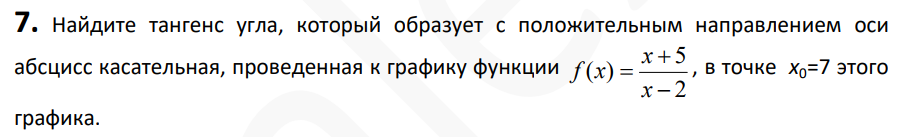 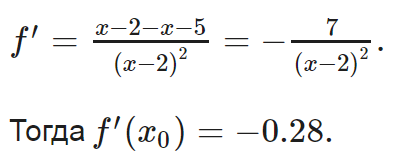 16
Ответ: -0,28
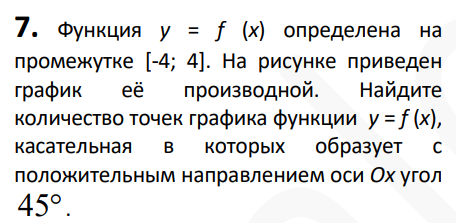 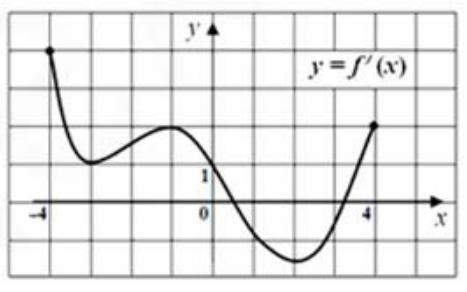 17
Ответ: 3
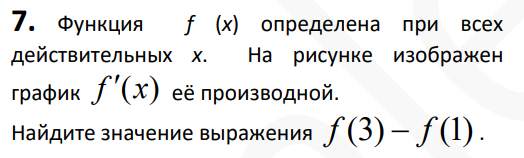 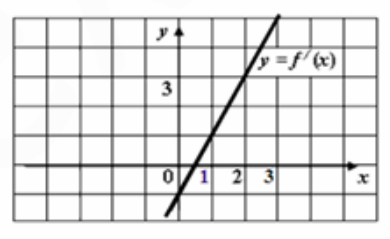 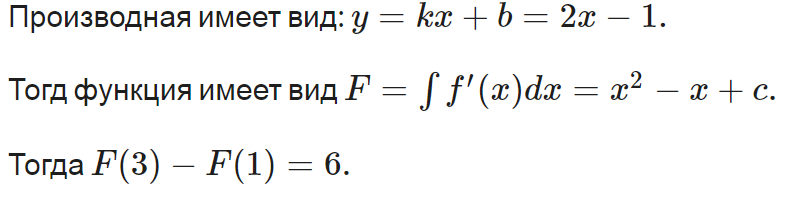 18
Ответ: 6
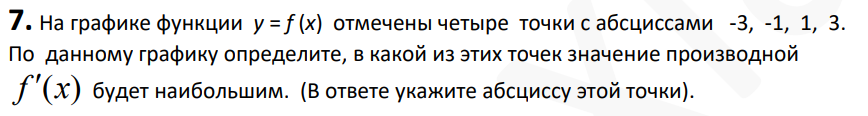 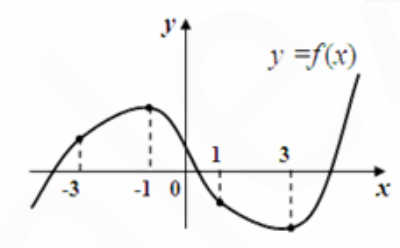 19
Ответ: -3
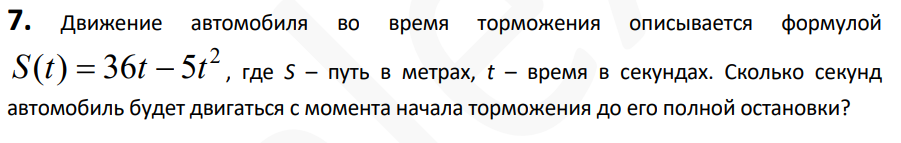 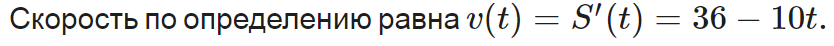 20
Ответ: 3,6
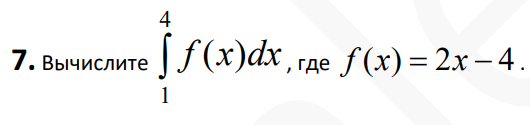 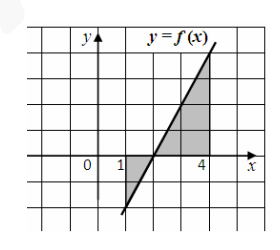 21
Ответ: 3
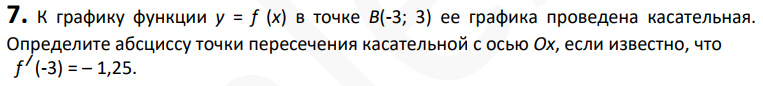 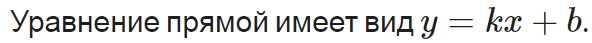 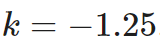 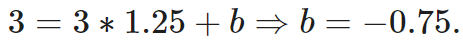 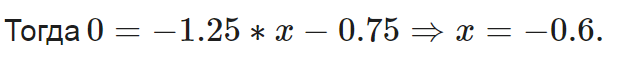 22
Ответ: -0,6
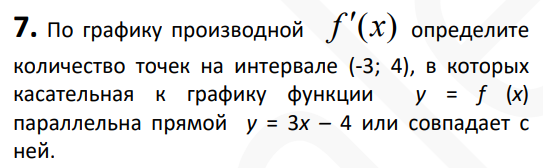 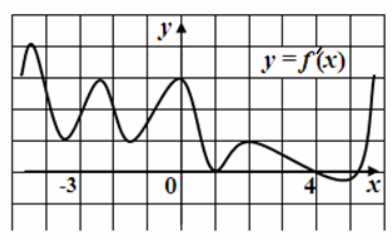 23
Ответ: 2
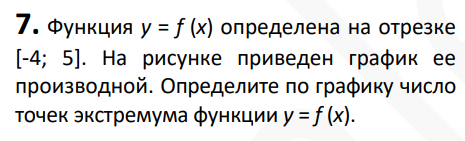 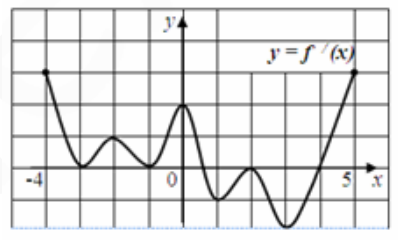 24
Ответ: 2
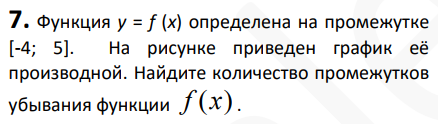 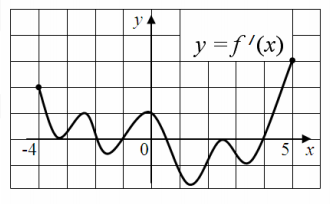 25
Ответ: 2
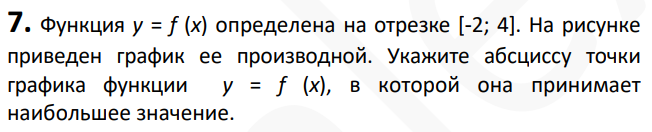 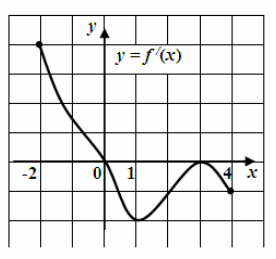 26
Ответ: 0